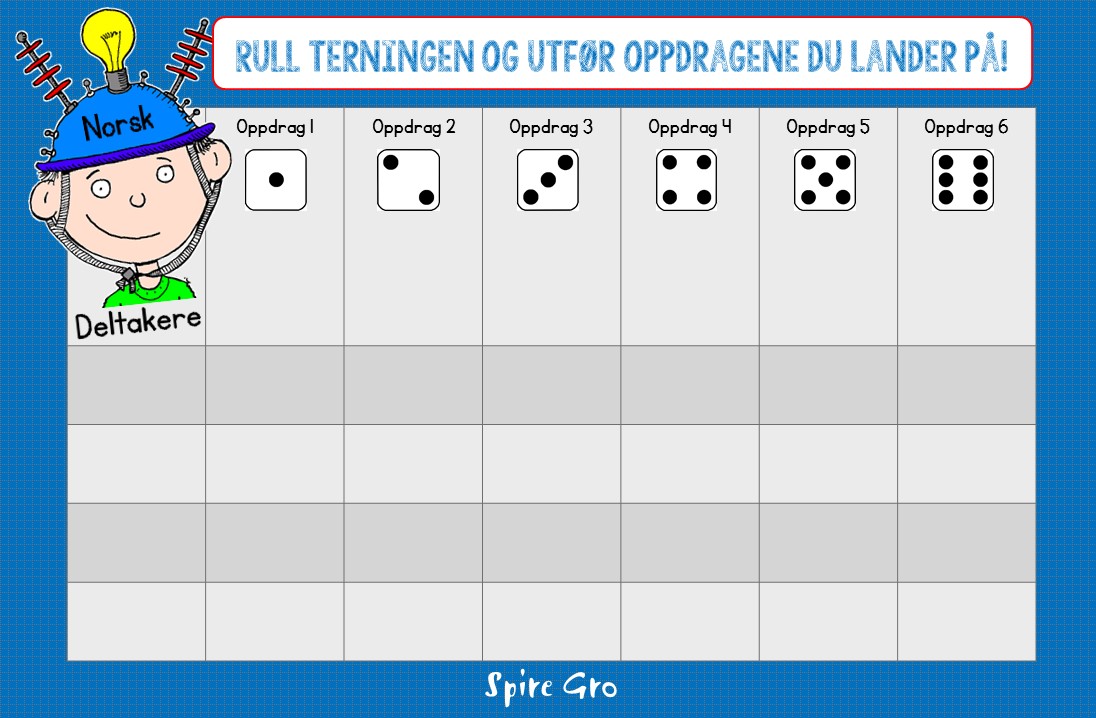 Din tekst her
Din tekst her
Din tekst her
Din tekst her
Din tekst her
Din tekst her
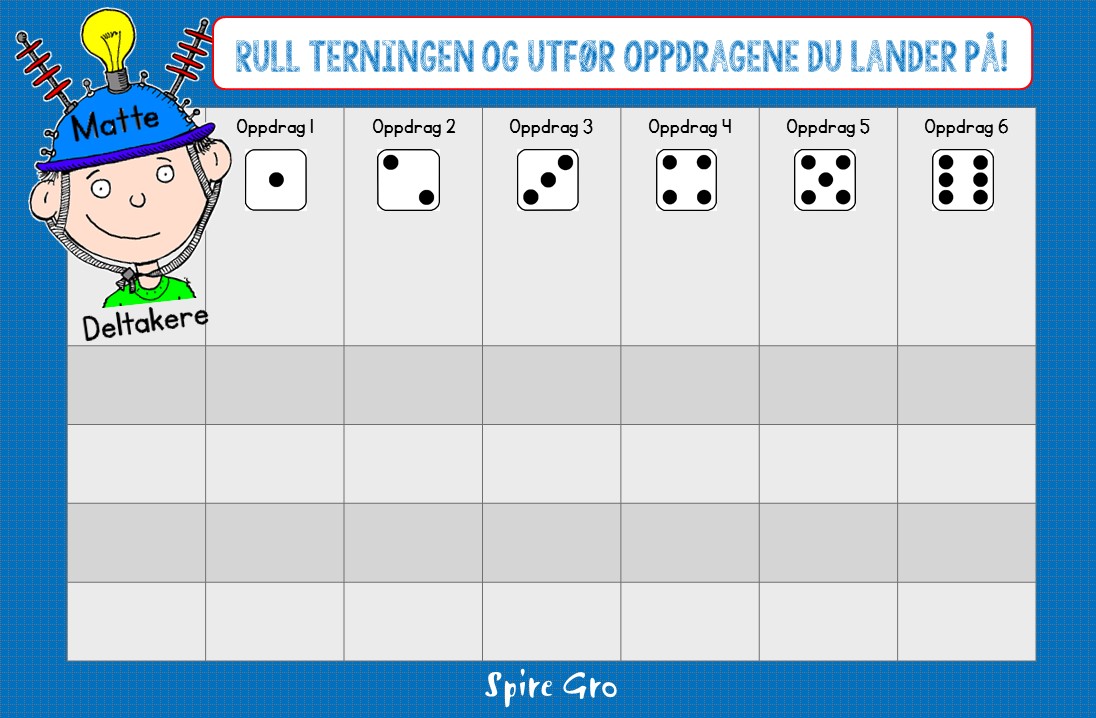 Din tekst her
Din tekst her
Din tekst her
Din tekst her
Din tekst her
Din tekst her
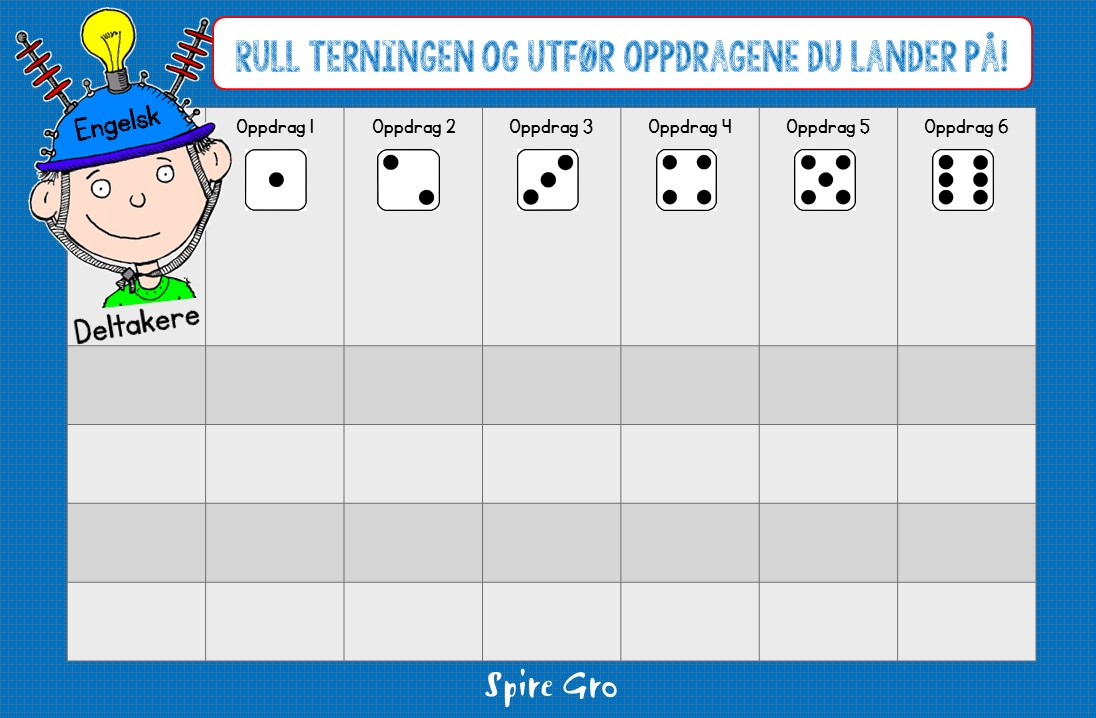 Din tekst her
Din tekst her
Din tekst her
Din tekst her
Din tekst her
Din tekst her